Artifacts and Errors
Artifact
Any opacity that doesn’t correspond to an actual anatomic structure
Film storage and handling artifacts
Pressure/crescents
Scratches
Fingerprints
Static
Material in cassette
Fog
Pressure/crescents
Finger crescent
Appear black and focal crease mark on film
Improper handling of film
Prevention
Take time
Handle film by edges only
Scratches
Scratch in the emulsion
Can appear black or white
White
Black
Fingerprints
Can be either black or white
White more common
Prevention
Hands clean and dry
Touch only film edges
Static
Static electricity
Prevention
Remove film from box slowly
Don’t drag film across surface as placing in cassette
Moderate humidity
Anti-static cassette cleaners
Material in cassette/dirty screen
White and focal
Visible light from screen can’t reach and expose film emulsion
Film fog
Any unwanted film exposure turn part of film black
Before or after exposure
Light leak
Type of film fog
Looks black, usually focal
Positioning artifacts
Magnification
Distortion
Grid cutoff
Patient rotation
Cassette upside down
Magnification
Patient closer to film
Patient farther away from film
Distortion
Patient is not parallel to film
Grid cutoff
Purpose of a grid
If not centered the more of the primary beam is absorbed
Patient rotation
Form of distortion
Cassette upside down
Obvious how this happens
Exposure artifacts
Motion
Double exposure
Overexposure
Underexposure
Motion
Blurry image
Prevention
Sedation or better restraint
Closing mouth to prevent panting
Faster time
Double exposure
Appears as blurred image
2 identical images superimposed
Pushed exposure button twice
Forgot to change cassette between exposures
Prevention
Push button only once
Change cassettes
Other Types of Artifacts
Wet haircoat
Other Types of Artifacts
Folded film in cassette
Other Types of Artifacts
Contrast media on table, patient, cassette etc.
Other Types of Artifacts
Portion of Film Unexposed
Causes
Collimation
Lead shield
Central x-ray beam not perpendicular to cassette
Cassette not directly under beam (buckey tray not pushed in)
Other Types of Artifacts
White Dots
Quality Control
Quality Control Program
Preventative maintenance
Equipment calibration
In-service education
Evaluation of new products
Purpose
Provides way to minimize dose of radiation
Creates the production of quality radiographs
Its use leads to a decreased number of repeated films
QC in Veterinary Radiology
Want to minimize exposure of assistants, not as concerned about the patients
Vet Tech major part of QC program
Perform tests
Interpret the data
Keep records
The data collected is objective, not based on opinion or personal preference for image contrast and quality
Equipment
Folder for records
Measuring tape
Thermometer
Nine pennies
Carpenters level
Screen-film contact mesh
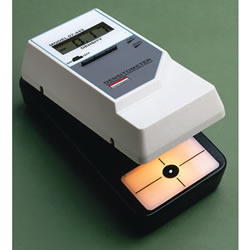 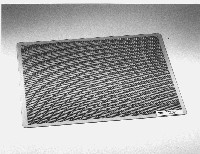 SID-source image distance
Measure from focal spot on tube housing to tabletop.
Measure from table top to top of cassette in the bucky tray
Add measurements together
Sometimes referred to as FFD – film focal distance
[Speaker Notes: Source image distance
If no mark on the tube housing, divide the tube housing end cap into fourths.  Use the bottom fourth as the focal spot]
Perpendicularity
To ensure the x-ray beam is properly centered, be sure the tube stand, collimator and x-ray tube are perpendicular and properly aligned
Use the level to confirm that the tube is level and parallel to the table
Stand at the end of the table and look at the tube, collimator and tube stand.  Verify they are perpendicular
Stand alongside the table and verify the same info.
Adjust as needed
X-ray Apparatus
Tube/Table Locks
X-ray field light
X-ray Apparatus Cont.
To ensure the light field determined by the collimator dials is accurate
X-ray Apparatus Cont.
Angulation indictor
Place carpenters level on the tabletop (it should be level
Place the carpenters level on the bottom of the collimator (also should be level)
Rotate x-ray tube 15 degrees
Using protractor measure degree of angulation *should also be 15 degrees
Repeat at 30 and 45 degrees
Viewbox Uniformity
Clean view box
If super dirty the spots could mislead interpretation
Light Field/X-ray Field Alignment
Center x-ray tube over table
Set SID to 40 inches
Put cassette in bucky tray
Set collimator field indicators at a field that is approximately 6 x 8 inches
Turn collimator light on
9 penny collimation test
Screen-Film Contact
Calibration
Should be at least annually
kVp
mA
Timer
Filtration
Darkroom QC
Needs to be clean
Check for light leaks
Check safe light for distance and bulb wattage and proper filter
If doing manual processing temperature checks